Analog Haberleşme Dersi 11. Hafta
Ankara Üniversitesi Elmadağ Meslek Yüksekokulu
Öğretim Görevlisi : Murat Duman
Mail: mduman@ankara.edu.tr
Ders Kitabı: Analog Haberleşme (Ahmet Kayran)
2. Nonlineer modülatör: Bu kısımda nonlineer bir eleman yardımıyla
genlik modülasyonlu işaretin elde edilmesi incelenecektir. Başka bir
deyişle x(t) mesaj sinyali ile x(t).cos(wc.t) taşıyıcı sinyalinin çarpımını
nonlineer elemanlarla gerçekleştireceğiz. 
Böyle bir elemanda akım ile gerilim arasında lineer olmayan bir ilişki söz
konusudur. Bu nonlineer ilişki bir kuvvet serisi ile ifade edilebilir. 
i(t) = a1e(t) + a2e2(t) + a3e3(t) + …
Eğer e(t) = x(t) + cos(wct) olarak ele alınır ise,
i(t) = a1x(t) + a1cos(wct) + a2x2(t) + 2a2x(t)cos(wct) + a2cos2(wct) +
a3(kübik terimler) + …
Bir tank devresi yardımı ile 2a2x(t)cos(wct) terimi dışındaki terimler
bastırılır. Aşağıdaki şekilde nonlineer bir devre elemanına ait akım-voltaj
karakteristiği verilmiştir.
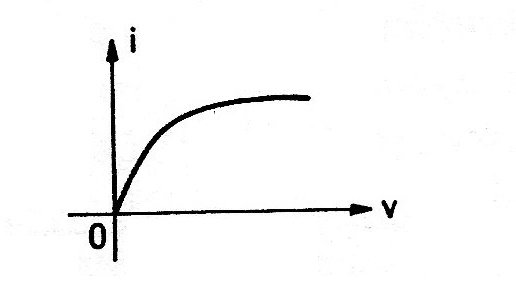 e1(t) = cos(wct) + x(t) olarak alınmıştı.
e2(t) = cos(wct) - x(t) olarak alınırsa
                          
i1(t) = a1e1(t) + a2e12(t) + …
i2(t) = a1e2(t) + a2e22(t) + …
yazılabilir. O halde, tank devresi girişine uygulanan gerilim
e3(t) = [i1(t) – i2(t)].R olur.
Sadece iki terimli lineer olmayan elemanı ( i(t) = a1x1(t) + a2x2(t) ) ele
alırsak:
i1(t) = a1[cos(wct) + x(t)]+ a2[cos(wct) + x(t)]2 
i2(t) = a1[cos(wct) - x(t)]+ a2[cos(wct) - x(t)]2  yazılır. O halde


elde edilir. Tank devresi ile                terimi bastırılır. Böylece,
x(t)cos(wct)’li terim elde edilmiş olur.
Nonlineer eleman olarak yarıiletken diyotlar kullanılabilir. Bu tipteki bir
modülatörün performansı, kullanılan diyot karakteristiklerinin birbirine
yakınlığına bağlıdır.
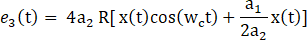 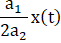 Çift Yan Bant Modülasyonlu Sinyalin
Demodülasyonu 
ÇYB modülasyonlu işaretlerin demodülasyonunda alınan sinyal taşıcı sinyal ile
çarpılır ve daha sonra elde edilen sinyal alçak
geçiren filtreden geçirilerek mesaj işareti elde edilir. 

Alınan sinyal 𝑎(𝑡)=x(t).cos(w𝑐𝑡)
Alıcıda üretilen taşıyıcı sinyal ise 𝑐(𝑡)=cos(w𝑐𝑡) 
Bu iki sinyalin çarpılması ile aşağıda verilen ifade elde edilir. 
𝑑(𝑡)=𝑎(𝑡).𝑐(𝑡)=x.cos(wC𝑡).cos(wC𝑡) =(1/2)+(1/2) cos(2wC𝑡) 
Eğer bu işaret alçak geçiren bir filtreden geçirilirse mesaj sinyali elde edilir.
Yukarıda açıklanan yöntemde alıcı tarafta taşıyıcının eş zamanlı bilindiği
varsayılmıştır. Eğer referans taşıyıcı sinyal tam olarakbilinmiyorsa bazı
problemler ortaya çıkabilir. Alıcıda cos(w𝑐𝑡) sinyali yerine, frekansı Δw
ve fazı ϴ kadar farklı 
g(t)= cos[(w𝑐+Δw)t+ϴ] üretilmiş ise 
𝑎(𝑡).g(𝑡)= x(t).cos(w𝑐𝑡).cos[(w𝑐+Δw)t+ϴ]=(1/2).x(t).cos[(Δw)t+ϴ] +
Yüksek frekanslı terimler bulunur.
Alçak geçiren filtre çıkışında e(t)=(1/2).x(t).cos[(Δw)t+ϴ] elde edilir.
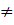 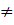 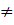 Eğer Δw=0 ve ϴ≠0 ise, demodülatör çıkışında e(t)=(1/2).x(t).cos(ϴ)
bulunur. Küçük ve sabit olan bu faz hatasına izin verilir.
Ancak ϴ=/2 faz kayması için çıkışın sıfır olacağı açıktır. 
Diğer bir durumda ϴ=0 ve Δw≠0 ise e(t)=(1/2).x(t).cos[(Δw)t] bulunur.
Yani, demodülatör çıkışında x(t) yerine x(t)’nin alçak
frekanslı bir sinüzoidal sinyal ile çarpımı elde edilmiştir. Burada kabul
edilmeyen bir bozulma söz konusudur.

O halde, modülatör ve demodülatörde taşıyıcı sinyallerin eş zamanlı
olması gerekmektedir. Bunun için küçük bir taşıyıcı terim
modüle edilmiş sinyal ile birlikte gönderilir. (bkz. Büyük Taşıyıcılı Genlik
Modülasyonu)